Мастер - класс «Поделки из синельной проволоки»
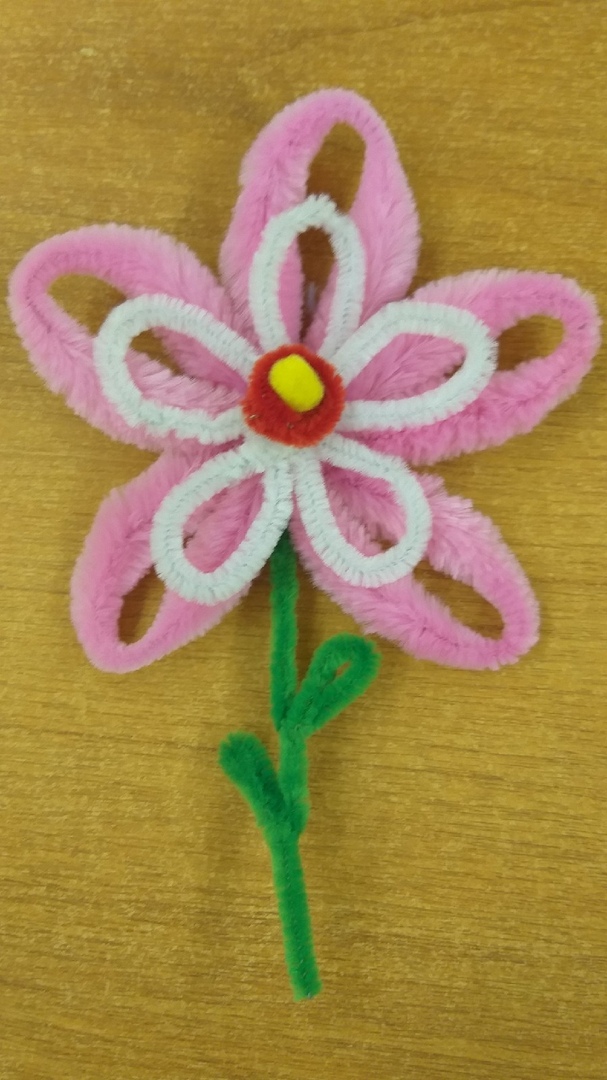 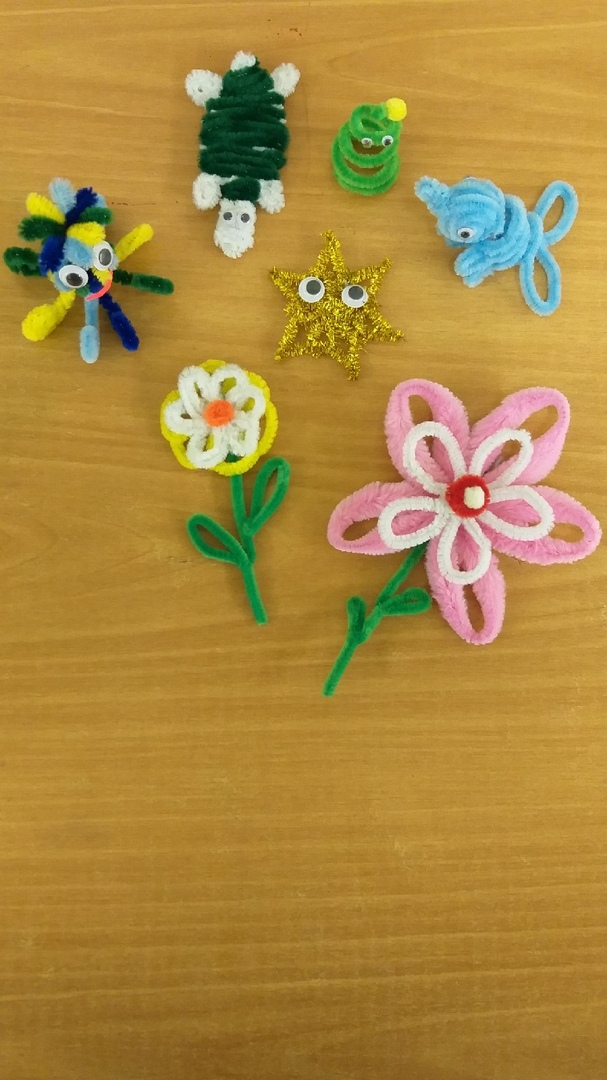 ВИДЫ СИНЕЛЬНОЙ ПРОВОЛОКИ
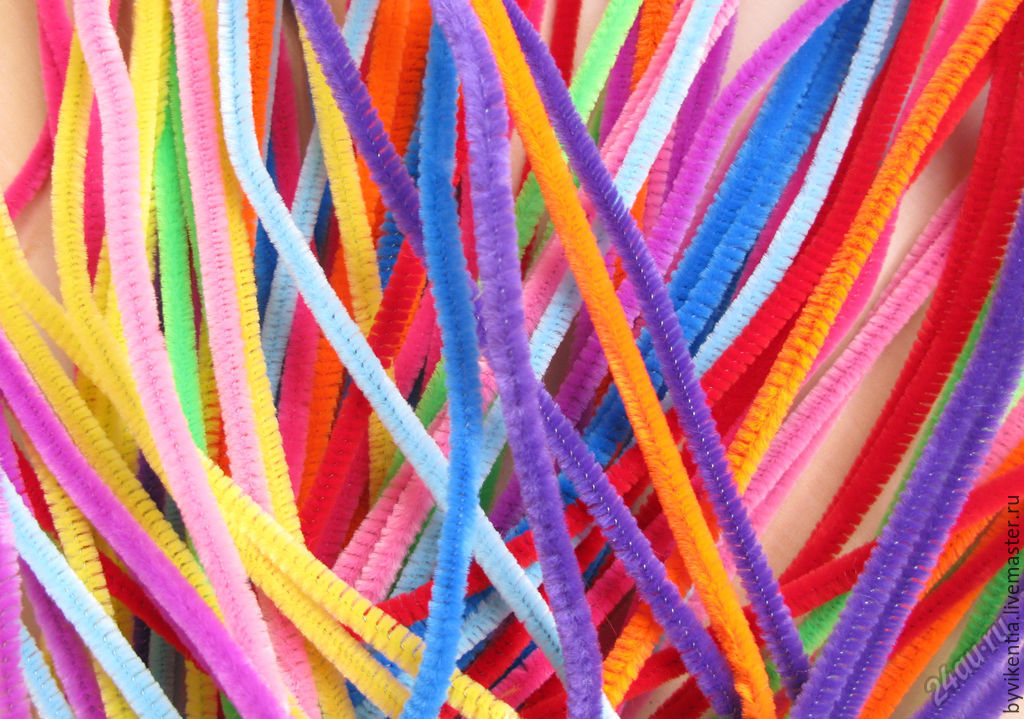 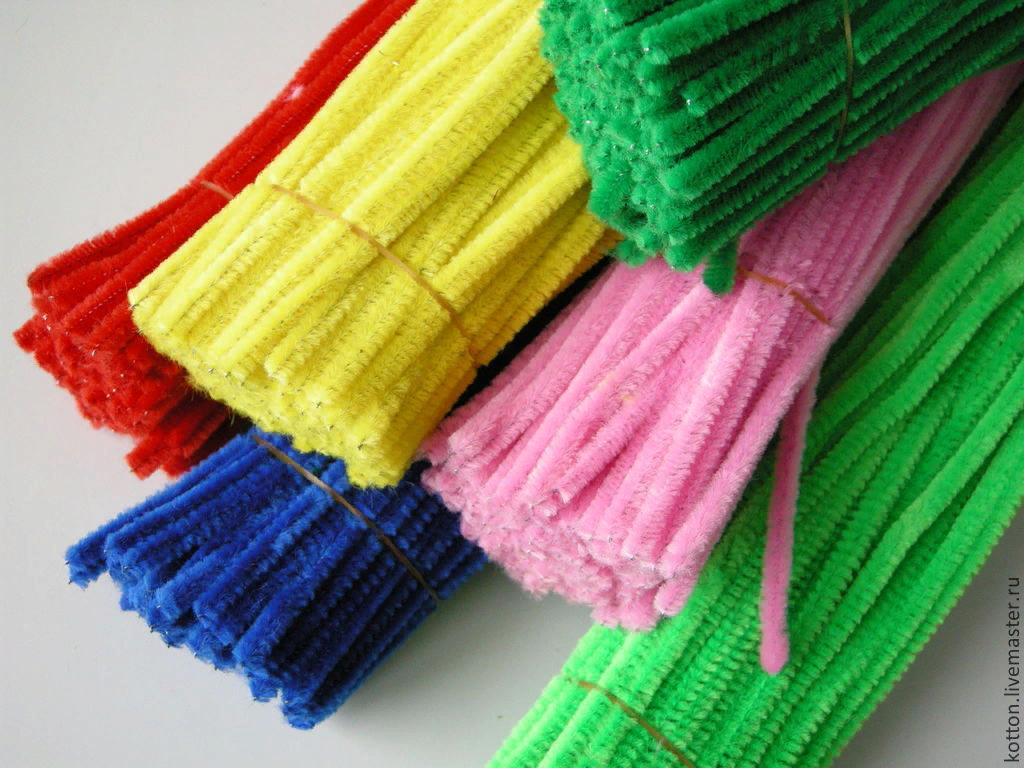 МАСТЕР-КЛАСС «ОСЬМИНОЖЕК»
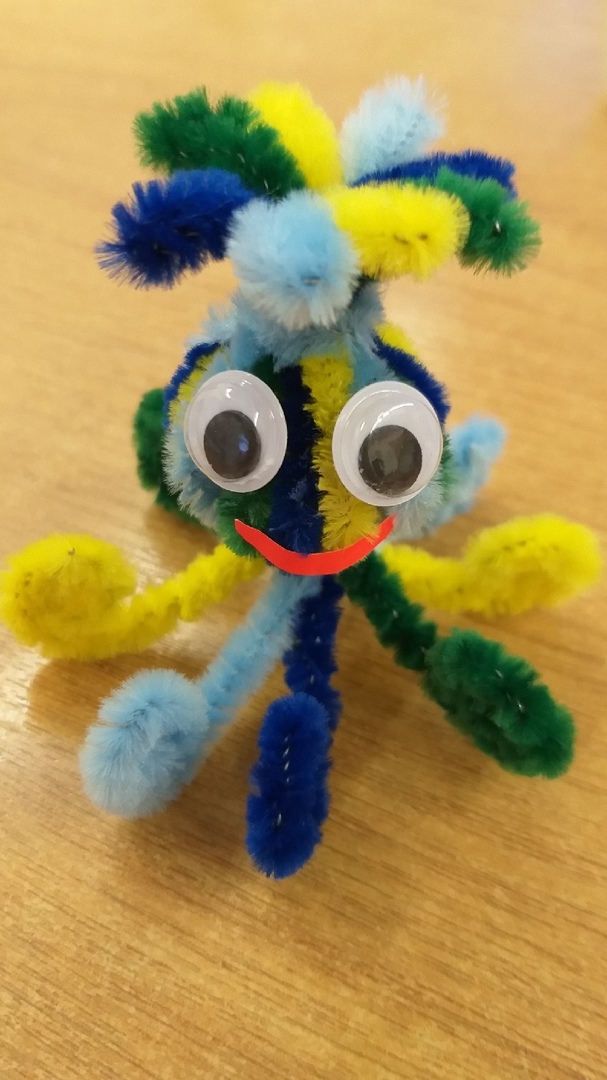 МАТЕРИАЛЫ ДЛЯ РАБОТЫ:- разноцветная пушистая синельная проволока- глазки для игрушек - маленький шарик из пенопласта или другого материала - 2 силиконовые резиночки- карандаш или ручка- клей
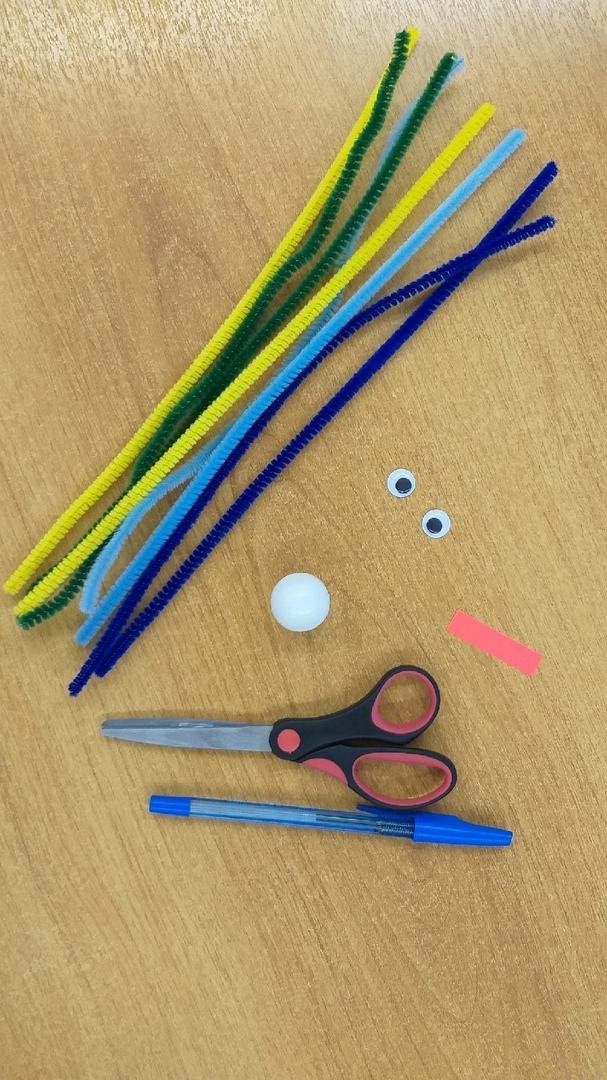 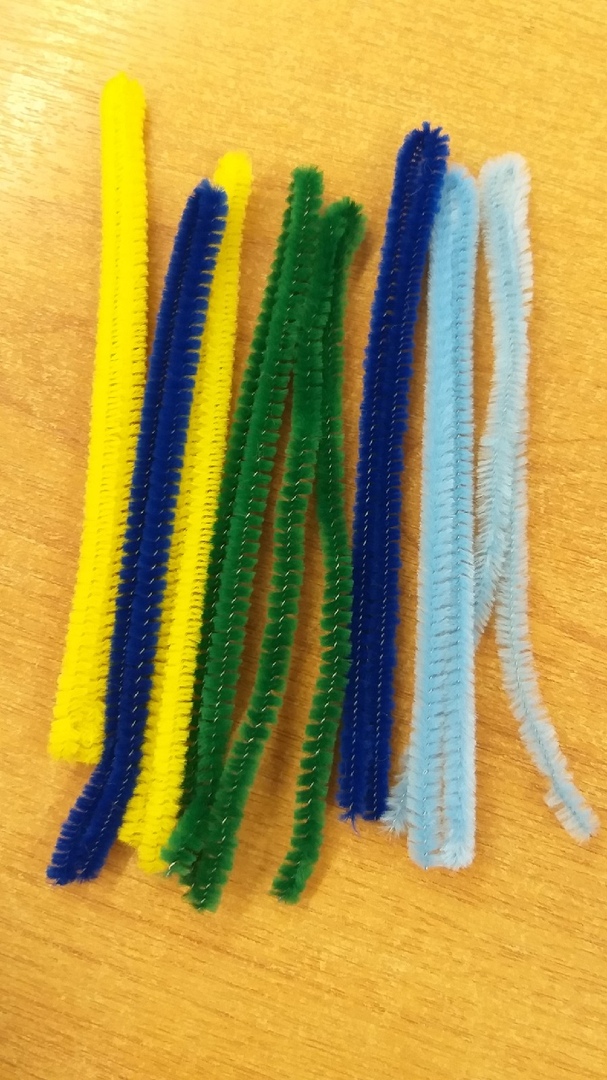 ЭТАПЫ РАБОТЫ
.
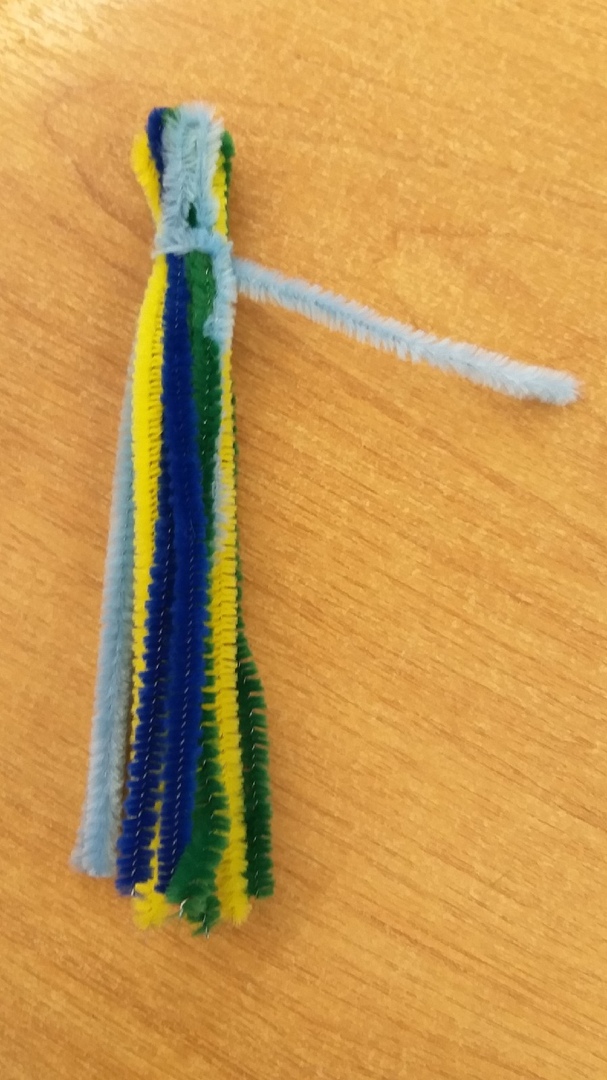 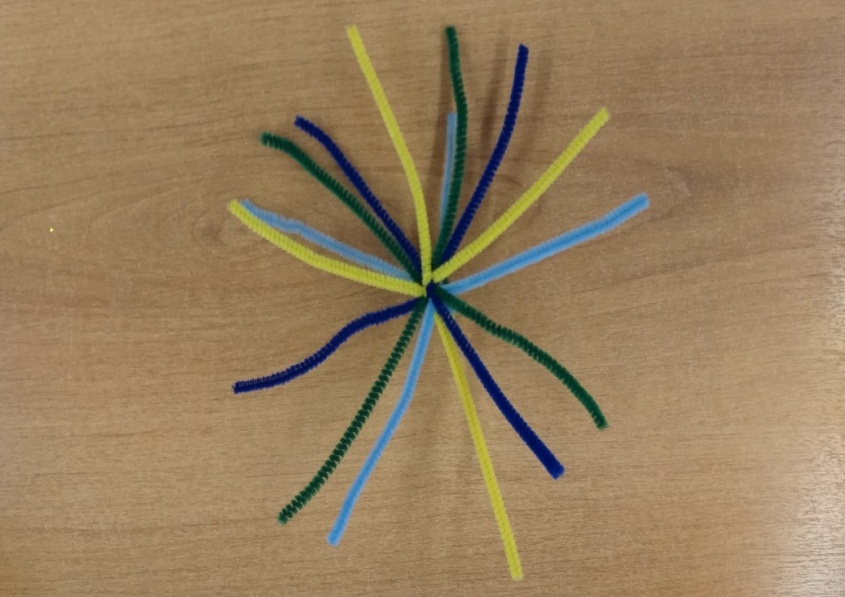 2
1
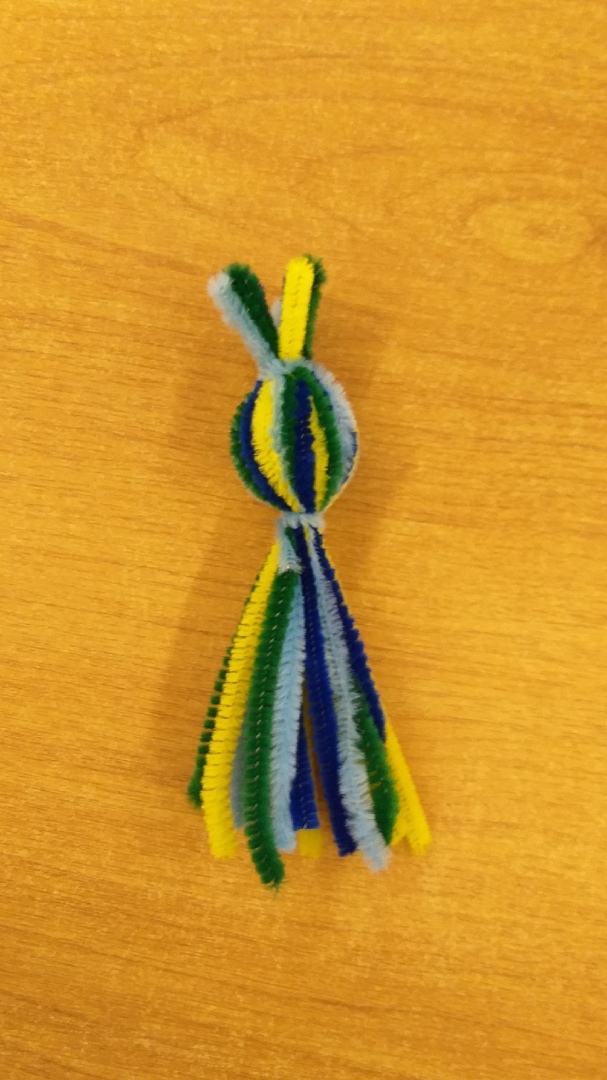 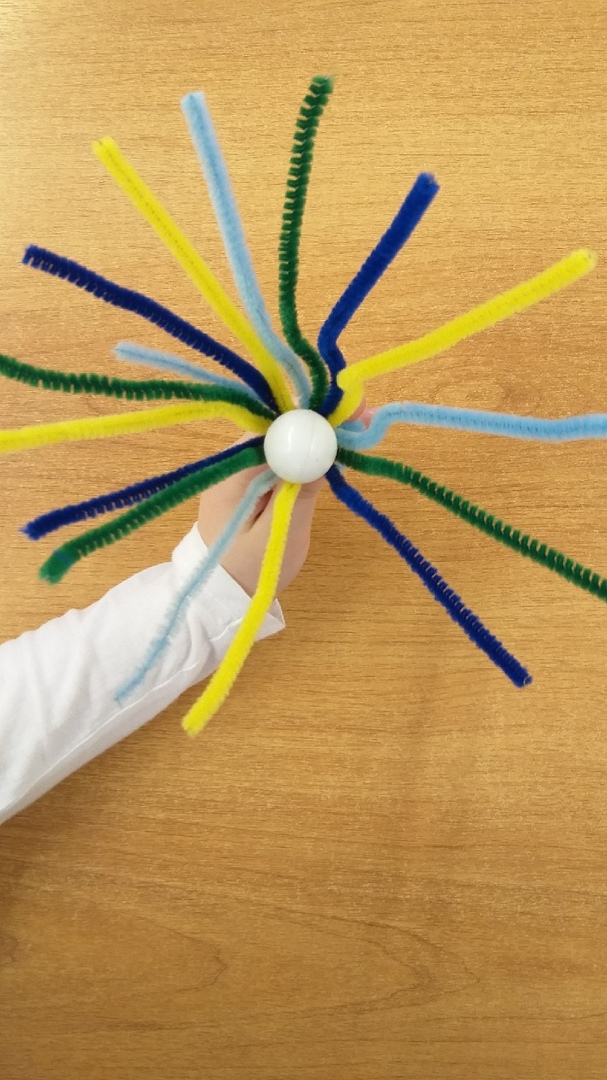 4
3
ЭТАПЫ РАБОТЫ
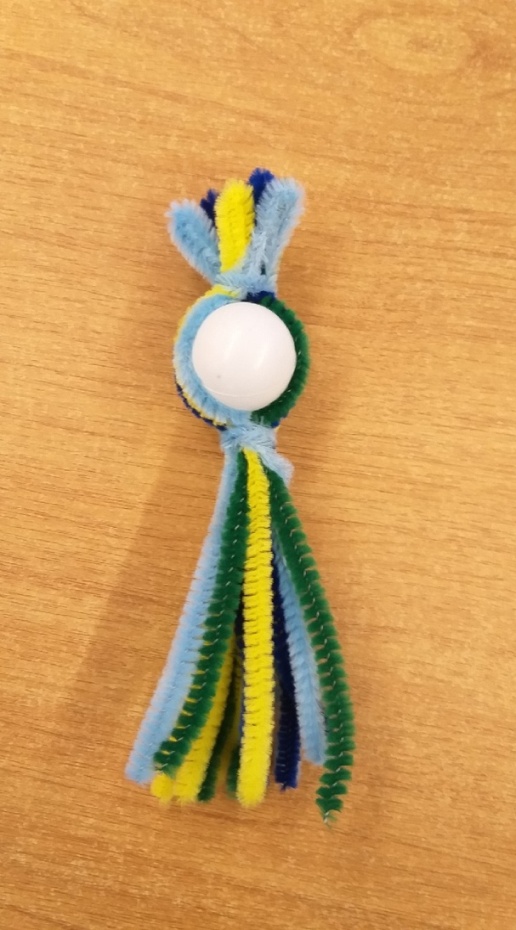 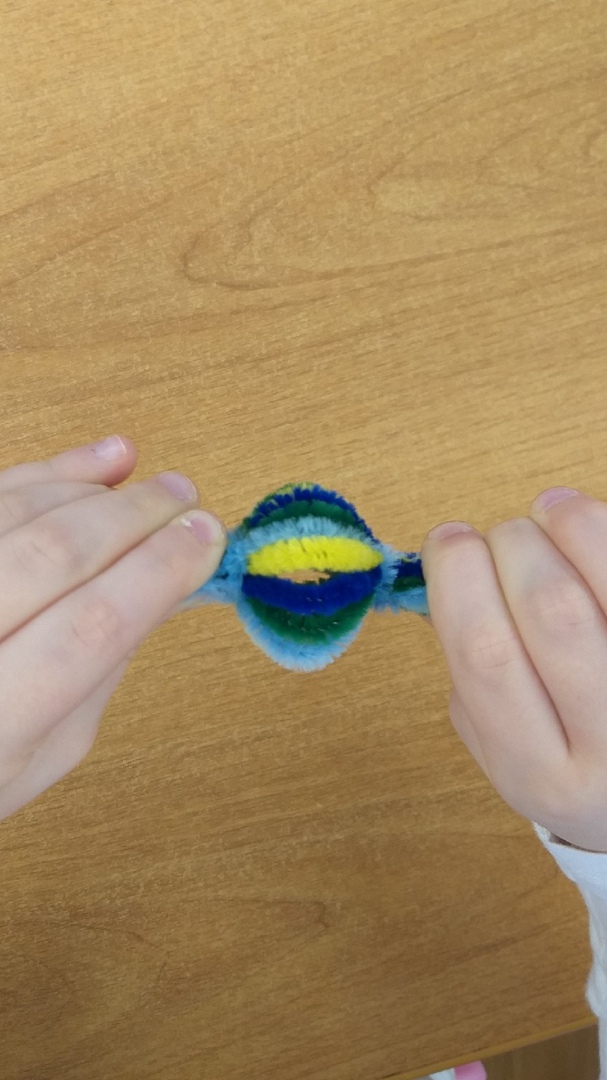 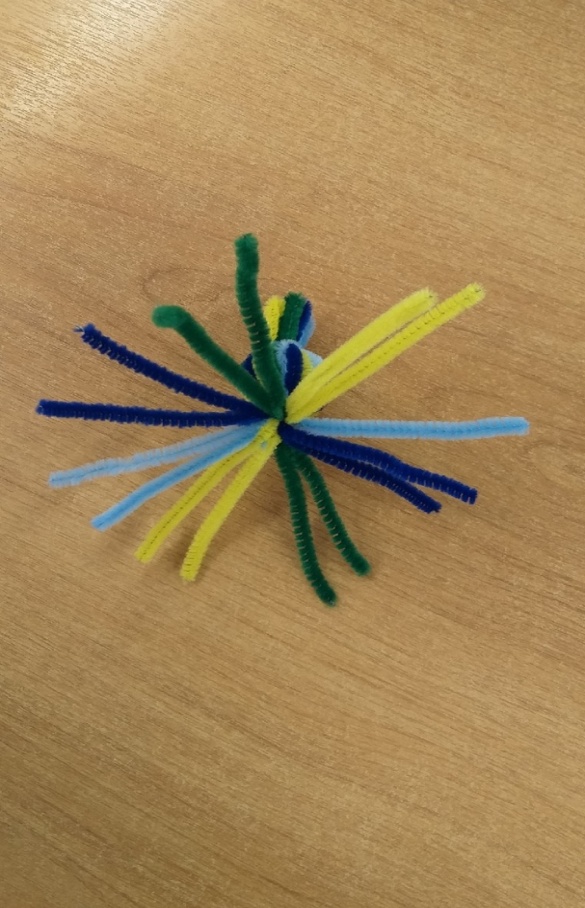 6
7
5
-аккуратно вытаскиваем шарик
-скручиваем торчащие вниз проволочки попарно 
и получаем щупальцы.
ЭТАПЫ РАБОТЫ
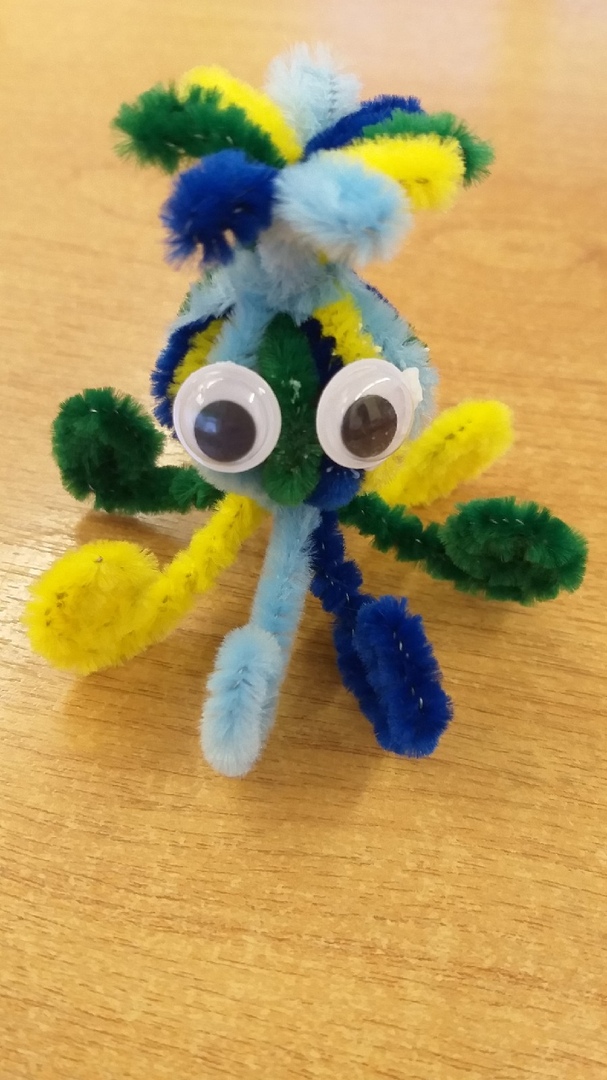 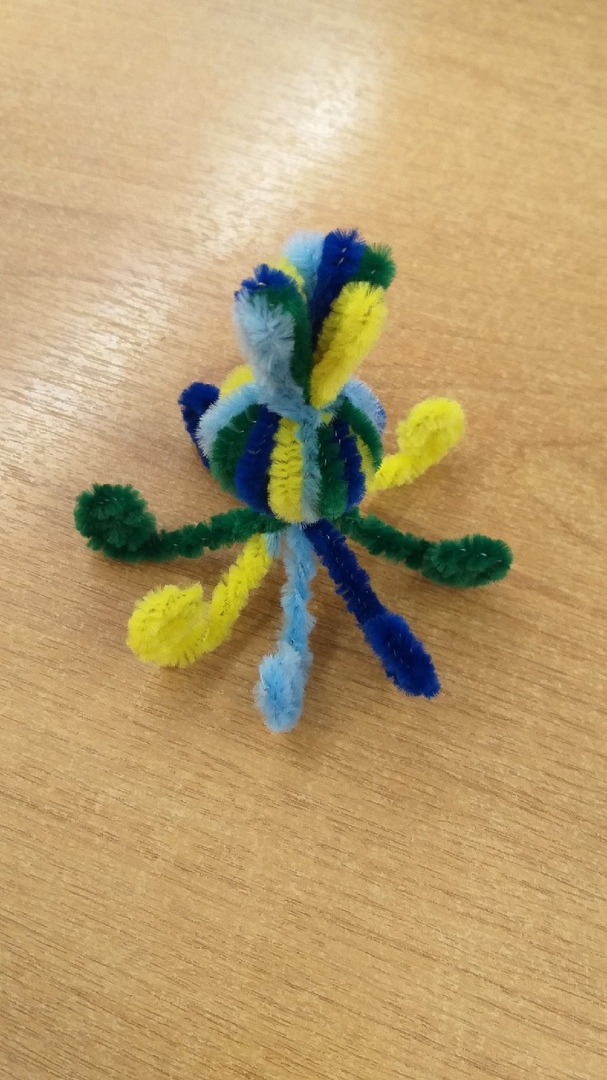 8
9
Теперь каждый щупалец аккуратно закручиваем в спиральку. 
В результате щупальца станет закрученной легкой спиралькой. Приклеиваем глазки. Наш осьминог готов!
ВАРИАНТЫ ПОДЕЛОК
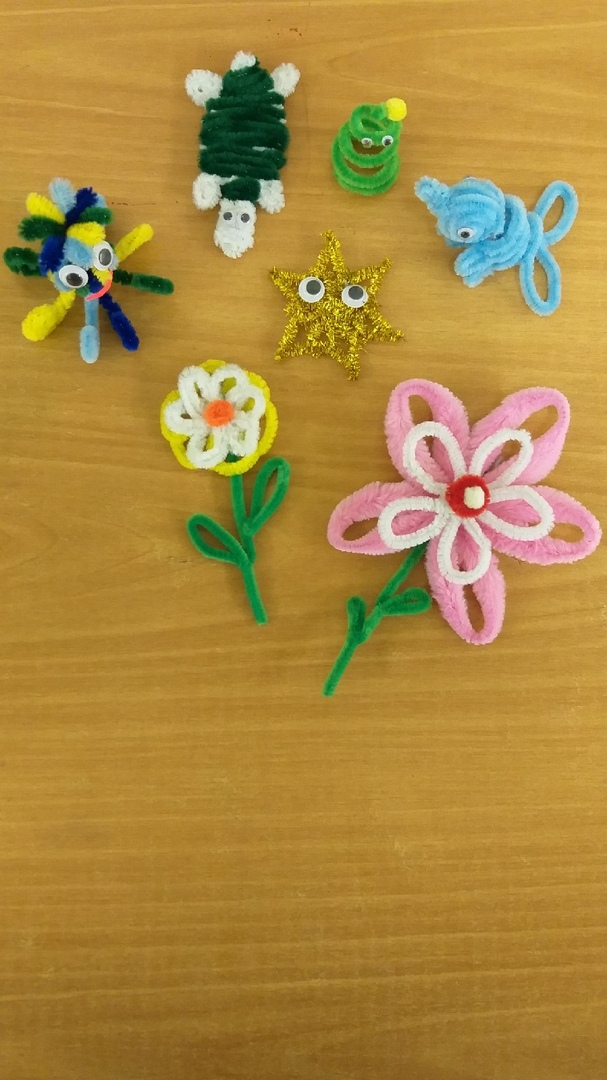 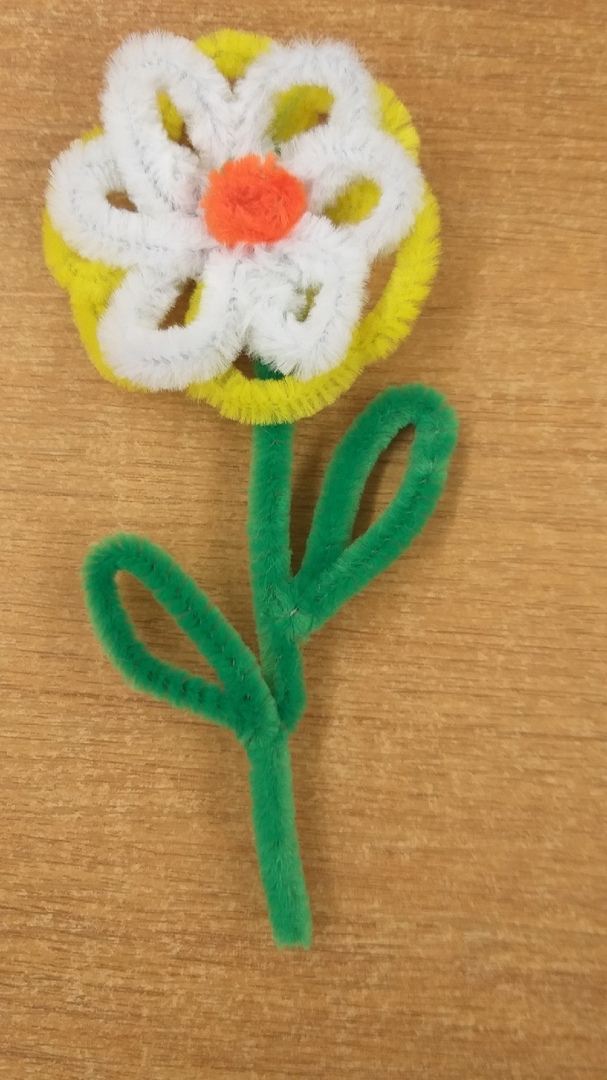 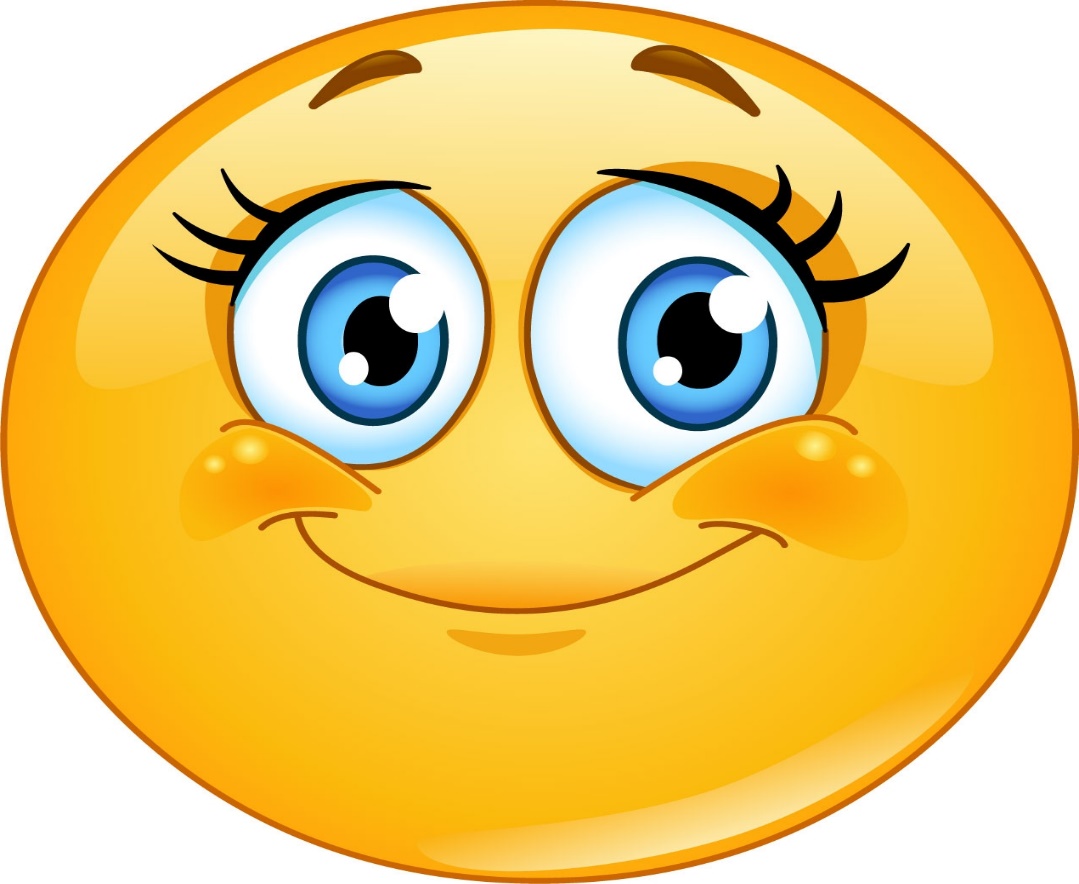 СПАСИБО ЗА ВНИМАНИЕ!!!